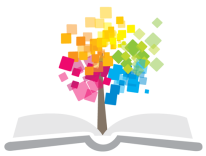 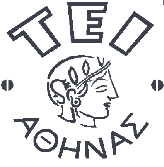 Ανοικτά Ακαδημαϊκά Μαθήματα στο ΤΕΙ Αθήνας
Eιδικά θέματα βάσεων χωρικών δεδομένων και θεωρία συστημάτων - Θ
Ενότητα  7: Βάσεις Χωρικών Δεδομένων και Συστήματα Διαχείρισης Βάσεων Χωρικών Δεδομένων (ΒΧΔ-ΣΔΒΧΔ) 
Δήμος Πανταζής Dr, MSc, Αγρ.Τοπ.Μηχ. ΑΠΘ - Καθηγητής ΤΕΙ Αθήνας
Τμήμα πολιτικών Μηχανικών ΤΕ και Μηχανικών Τοπογραφίας & Γεωπληροφορικής ΤΕ
Κατεύθυνση Μηχανικών Τοπογραφίας και Γεωπληροφορικής ΤΕ
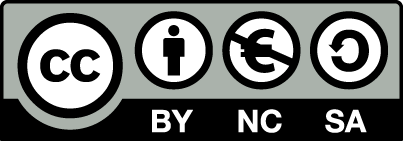 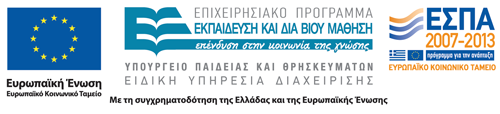 Ενδεικτικές Πηγές
P. A. Longley et al. Geographic Information Systems and Science, 2/e
(2005)
 S. Shekhar & S. Chawla. Spatial Databases: A Tour (2003)
 Ε. Στεφανάκης. Βάσεις Γεωγραφικών Δεδομένων και Συστήματα
Γεωγραφικών Πληροφοριών (2003)
Βάσεις Χωρικών Δεδομένων και ΣΔΒ(Χ)Δ
Βάσεις Χωρικών Δεδομένων
Βάσεις Δεδομένων για αποθήκευση χωρικών δεδομένων
Χωρικά Δεδομένα
Γεωγραφικά Δεδομένα
Γεω-γραφικά Δεδομένα
Γεω-χωρικά Δεδομένα
…
Χωρικά  / Μη χωρικά δεδομένα (από ένα βιβλίο συνταγών μαγειρικής / τηλεφωνικό  κατάλογο)
Βάσεις Δεδομένων/ Αποθήκες Δεδομένων
2
Βάσεις Χωρικών Δεδομένων και ΣΔΒ(Χ)Δ
Σύστημα Διαχείρισης Βάσεων (Χωρικών) Δεδομένων (ΣΔΒ(Χ)Δ)
DBMS  (Data Base Management System)/ SGBD  (Systeme de Gestion de Base de Donnees)
Τι είναι; Λογισμικό
Τι κάνει; Δημιουργεί Β (Χ) Δ / Αποθηκεύει Δεδομένα / Επιτρέπει την δημιουργία (χωρικών) ερωτήσεων για αυτά (;;;;;) 
 παραδείγματα + Spatial operations, e.g. overlap, distance, nearest neighbor, + Query Optimization + spatial data model, spatial data types and operators,
spatial query language, processing and optimization 	
/ Ενημερώνει τα δεδομένα
Πόσα είδη ΣΔΒ(Χ)Δ υπάρχουν;
3
Δημιουργία ΒΧΔ
Δημιουργία ΒΔ : απαιτεί ένα ΣΔΒΔ
Δημιουργία Β(Χ)Δ 
Μέσω ενός ΣΓΠ (Εμπορικό πακέτο, open source)
Μέρη ενός ΣΓΠ ;;;;;;;;;;;;
Μέσω ενός ΣΔΒ(Χ)Δ (Εμπορικό πακέτο, open source)
4
Δημιουργία ΒΧΔ μέσω ενός ΣΓΠ
ΣΓΠ =
(ΣΔΒΔ + ΣΔΒ(Χ)Δ ή ΣΔΒ(Α+Χ)Δ) + MODULES
ΣΤΑΔΙΑ ΔΗΜΙΟΥΡΓΙΑΣ ΜΙΑΣ ΒΔ/ΒΧΔ
ΕΜ  / Πρέπει να μετασχηματιστεί στο λογικο-φυσικό μοντέλο του κάθε ΣΓΠ
Δεν υπάρχουν «κοινά» λογικά μοντέλα….
5
Υπενθύμιση
Χωρικά αντικείμενα
Απλά
Σύνθετα (τοπολογικές σχέσεις)
Πολύπλοκα (τοπολογικές σχέσεις / ομογενή- ετερογενή)
Spatial Object Types in OGIS Data Model
«ΕΜΠΟΡΙΚΑ πακέτα»
ARC GIS
MAPATTITUDE
MAPINFO
AUTOCAD 3D MAP
SMALLWORLD
GEOMEDIA
8
OPEN GIS
GRASS
IDRISSI (+++)
QGIS
…
(S)DBMS
Oracle Spatial 
…
ESRI SDE
…
PostgreSQL
SDBMS
Υποστήριξη χωρικών τύπων και  χωρικών ερωτήσεων
(…nfolab.cs.unipi.gr)
 μοντέλο χωρικών δεδομένων (spatial data model),
 γλώσσα χωρικών ερωτήσεων (spatial query language) που υποστηρίζει
χωρικούς τύπους δεδομένων (spatial data types),
 ειδικές οργανώσεις αρχείων και χωρικών ευρετηρίων (spatial indices),
 τεχνικές επεξεργασίας & βελτιστοποίησης χωρικών ερωτήσεων (spatial query processing & optimization)
SDBMS
Δίκτυα
2Δ
3Δ
ΨΜΕ (βεκτορ)
Σχεσιακή άλγεβρα
Βλέπε διαφάνειες…
Κανονικοποίηση
… βλέπε διαφάνειες
Τέλος Ενότητας
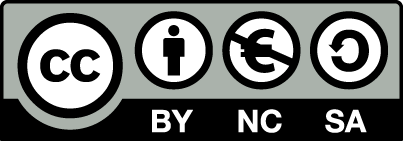 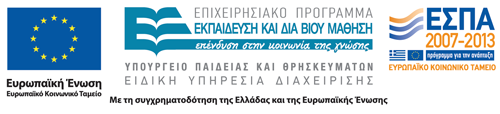 Σημειώματα
Σημείωμα Αναφοράς
Copyright Τεχνολογικό Εκπαιδευτικό Ίδρυμα Αθήνας, Δήμος Πανταζής 2014. Δήμος Πανταζής. «Eιδικά θέματα βάσεων χωρικών δεδομένων και θεωρία συστημάτων -Θ. Ενότητα 7: Βάσεις Χωρικών Δεδομένων και Συστήματα Διαχείρισης Βάσεων Χωρικών Δεδομένων (ΒΧΔ-ΣΔΒΧΔ)». Έκδοση: 1.0. Αθήνα 2014. Διαθέσιμο από τη δικτυακή διεύθυνση: ocp.teiath.gr.
Σημείωμα Αδειοδότησης
Το παρόν υλικό διατίθεται με τους όρους της άδειας χρήσης Creative Commons Αναφορά, Μη Εμπορική Χρήση Παρόμοια Διανομή 4.0 [1] ή μεταγενέστερη, Διεθνής Έκδοση.   Εξαιρούνται τα αυτοτελή έργα τρίτων π.χ. φωτογραφίες, διαγράμματα κ.λ.π., τα οποία εμπεριέχονται σε αυτό. Οι όροι χρήσης των έργων τρίτων επεξηγούνται στη διαφάνεια  «Επεξήγηση όρων χρήσης έργων τρίτων». 
Τα έργα για τα οποία έχει ζητηθεί άδεια  αναφέρονται στο «Σημείωμα  Χρήσης Έργων Τρίτων».
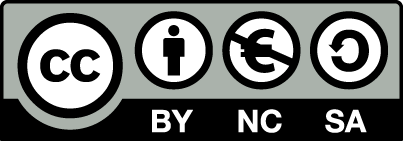 [1] http://creativecommons.org/licenses/by-nc-sa/4.0/ 
Ως Μη Εμπορική ορίζεται η χρήση:
που δεν περιλαμβάνει άμεσο ή έμμεσο οικονομικό όφελος από την χρήση του έργου, για το διανομέα του έργου και αδειοδόχο
που δεν περιλαμβάνει οικονομική συναλλαγή ως προϋπόθεση για τη χρήση ή πρόσβαση στο έργο
που δεν προσπορίζει στο διανομέα του έργου και αδειοδόχο έμμεσο οικονομικό όφελος (π.χ. διαφημίσεις) από την προβολή του έργου σε διαδικτυακό τόπο
Ο δικαιούχος μπορεί να παρέχει στον αδειοδόχο ξεχωριστή άδεια να χρησιμοποιεί το έργο για εμπορική χρήση, εφόσον αυτό του ζητηθεί.
Επεξήγηση όρων χρήσης έργων τρίτων
Δεν επιτρέπεται η επαναχρησιμοποίηση του έργου, παρά μόνο εάν ζητηθεί εκ νέου άδεια από το δημιουργό.
©
διαθέσιμο με άδεια CC-BY
Επιτρέπεται η επαναχρησιμοποίηση του έργου και η δημιουργία παραγώγων αυτού με απλή αναφορά του δημιουργού.
διαθέσιμο με άδεια CC-BY-SA
Επιτρέπεται η επαναχρησιμοποίηση του έργου με αναφορά του δημιουργού, και διάθεση του έργου ή του παράγωγου αυτού με την ίδια άδεια.
διαθέσιμο με άδεια CC-BY-ND
Επιτρέπεται η επαναχρησιμοποίηση του έργου με αναφορά του δημιουργού. 
Δεν επιτρέπεται η δημιουργία παραγώγων του έργου.
διαθέσιμο με άδεια CC-BY-NC
Επιτρέπεται η επαναχρησιμοποίηση του έργου με αναφορά του δημιουργού. 
Δεν επιτρέπεται η εμπορική χρήση του έργου.
Επιτρέπεται η επαναχρησιμοποίηση του έργου με αναφορά του δημιουργού
και διάθεση του έργου ή του παράγωγου αυτού με την ίδια άδεια.
Δεν επιτρέπεται η εμπορική χρήση του έργου.
διαθέσιμο με άδεια CC-BY-NC-SA
διαθέσιμο με άδεια CC-BY-NC-ND
Επιτρέπεται η επαναχρησιμοποίηση του έργου με αναφορά του δημιουργού.
Δεν επιτρέπεται η εμπορική χρήση του έργου και η δημιουργία παραγώγων του.
διαθέσιμο με άδεια 
CC0 Public Domain
Επιτρέπεται η επαναχρησιμοποίηση του έργου, η δημιουργία παραγώγων αυτού και η εμπορική του χρήση, χωρίς αναφορά του δημιουργού.
Επιτρέπεται η επαναχρησιμοποίηση του έργου, η δημιουργία παραγώγων αυτού και η εμπορική του χρήση, χωρίς αναφορά του δημιουργού.
διαθέσιμο ως κοινό κτήμα
χωρίς σήμανση
Συνήθως δεν επιτρέπεται η επαναχρησιμοποίηση του έργου.
19
Διατήρηση Σημειωμάτων
Οποιαδήποτε αναπαραγωγή ή διασκευή του υλικού θα πρέπει να συμπεριλαμβάνει:
το Σημείωμα Αναφοράς
το Σημείωμα Αδειοδότησης
τη δήλωση Διατήρησης Σημειωμάτων
το Σημείωμα Χρήσης Έργων Τρίτων (εφόσον υπάρχει)
μαζί με τους συνοδευόμενους υπερσυνδέσμους.
Χρηματοδότηση
Το παρόν εκπαιδευτικό υλικό έχει αναπτυχθεί στo πλαίσιo του εκπαιδευτικού έργου του διδάσκοντα.
Το έργο «Ανοικτά Ακαδημαϊκά Μαθήματα στο ΤΕΙ Αθήνας» έχει χρηματοδοτήσει μόνο την αναδιαμόρφωση του εκπαιδευτικού υλικού. 
Το έργο υλοποιείται στο πλαίσιο του Επιχειρησιακού Προγράμματος «Εκπαίδευση και Δια Βίου Μάθηση» και συγχρηματοδοτείται από την Ευρωπαϊκή Ένωση (Ευρωπαϊκό Κοινωνικό Ταμείο) και από εθνικούς πόρους.
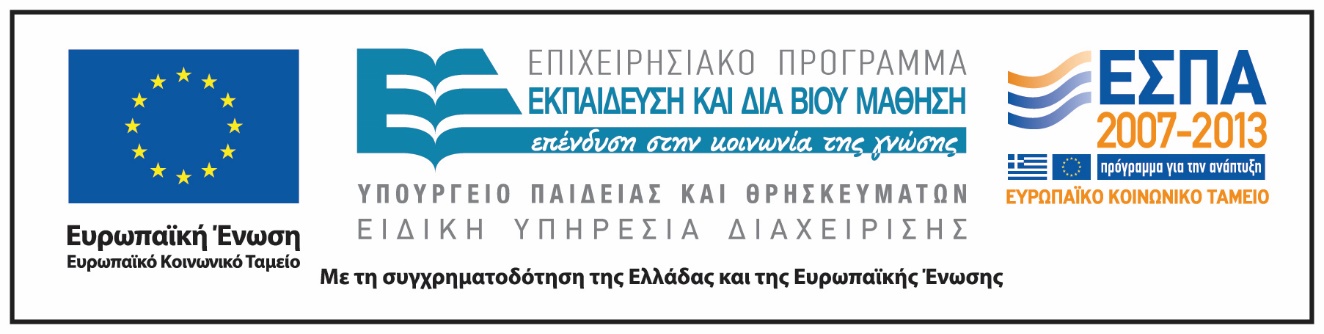